PREPING FOR ENVIROTHON
WILDLIFE MANAGEMENT TOOLS
Wildlife Management tools
Drip Torch- the drip torch is perhaps the most commonly used ignition device for  burning out. When you’re carrying  the torch, it allows the burning fuel to drip onto the vegetation where you want to burn. 
Helps control fires
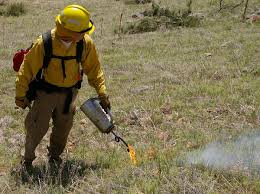 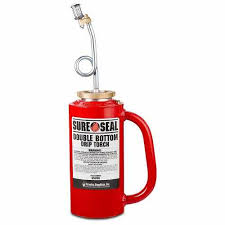 Wildlife Management tools
Fire swatter/Flapper
Along small fire lines, a trusty tool is needed to quickly snuff out small fires that ignite. The Fire Swatter is composed of a flexible yet thick rubber flapper that stops supply of oxygen when it hits the ground.
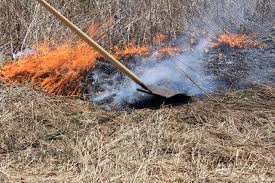 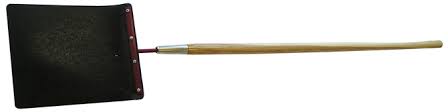 Wildlife Management tools
Chain saw


Ax

Hand saw
All are used for cutting 
wood.
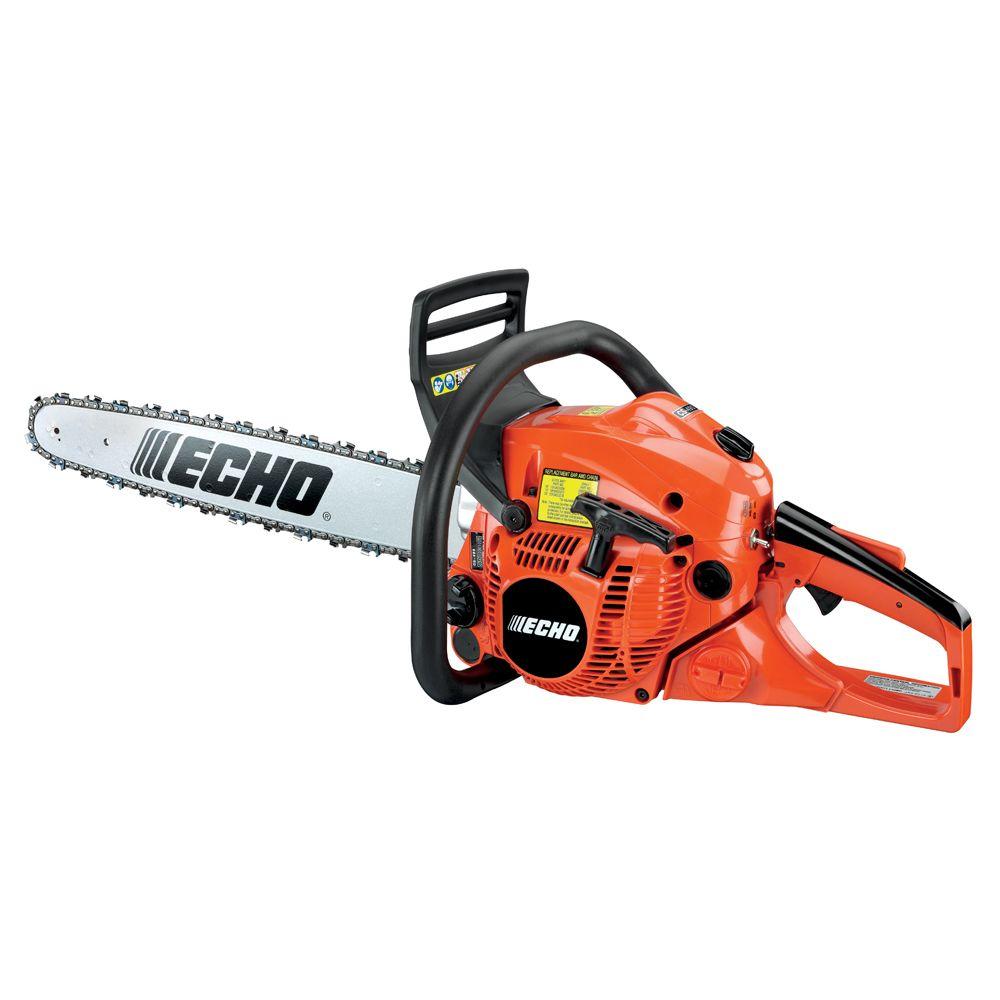 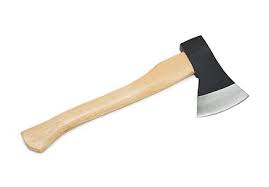 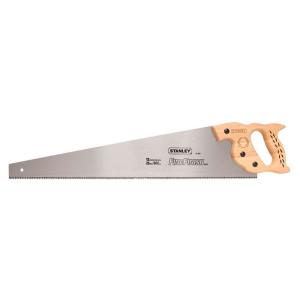 Wildlife Management tools
Dibbler bar – Used for planting.
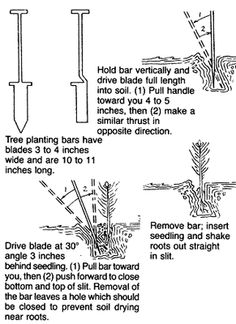 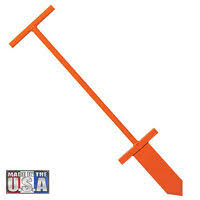 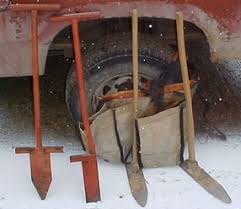 Wildlife Management tools
Seed spreader
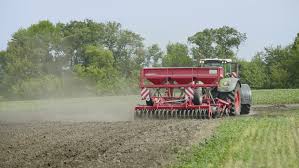 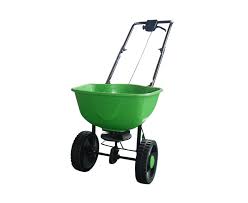 Wildlife Management tools
Herbicide and/or sprayer – Kills specific weeds/plants.
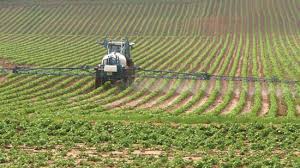 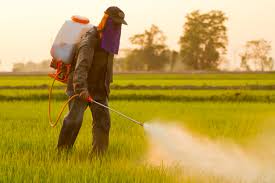 Wildlife Management tools
Bullets and/or shells – used to kill
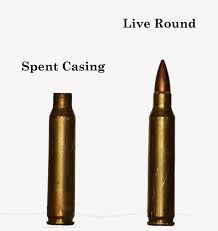 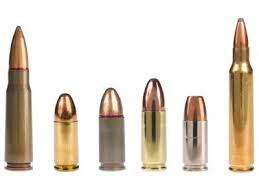 Wildlife Management tools
Foothold/leg traps-are designed to catch an animal by the foot and restrain it.
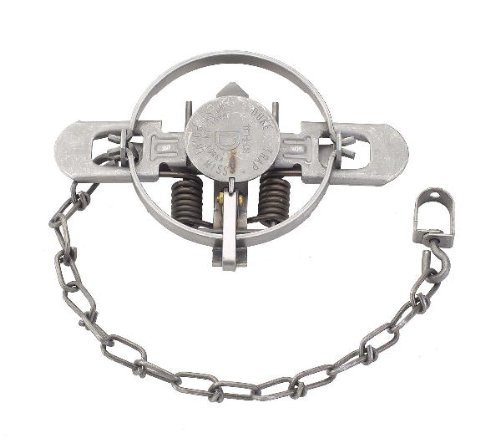 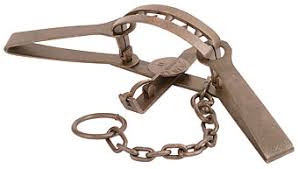 Wildlife Management tools
Conibear trap- Used in water trapping.  Can also be used on land.
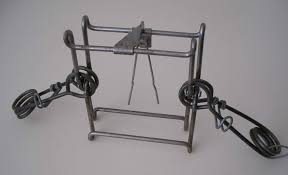 Wildlife Management tools
Sherman Live Trap – Used by biologists to capture animals for research/observation.  Used by others to relocate animals.
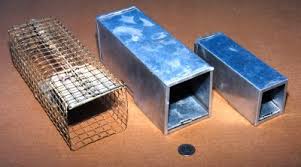 Wildlife Management tools
Deer jaw bone extractor – removes a the jaw of a deer.
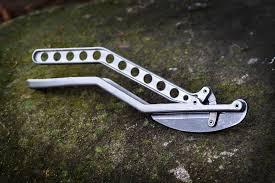 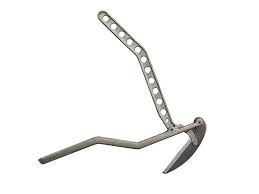 Wildlife Management tools
Radio collar-

Used to track 
Animals in a 
specific area 
for a specific
time period.
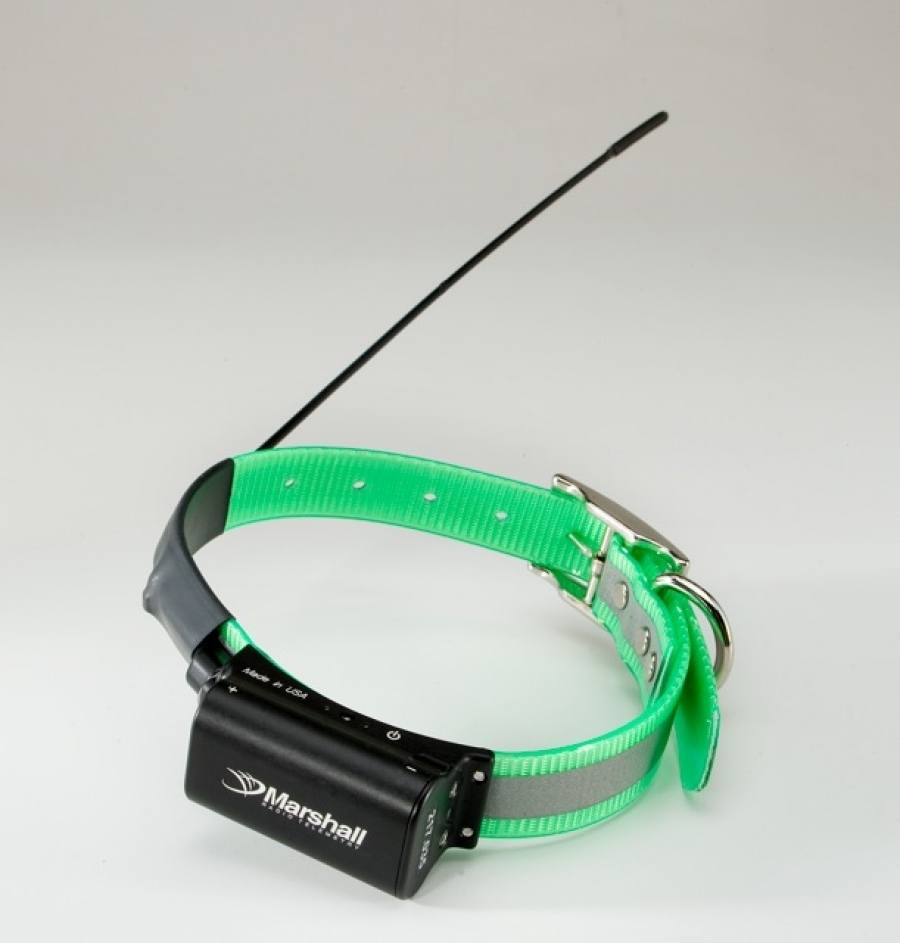 Wildlife Management tools
Wildlife bands or tags – allows the tracking of animals for population studies.  Can track animals that migrate
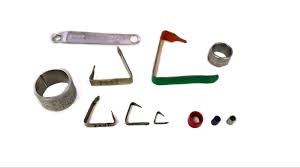 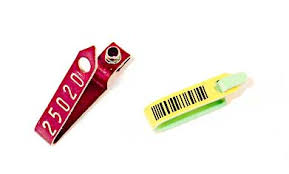